Ключевые вопросы аудита
Чая Владимир Тигранович
доктор экономических наук, профессор,
главный научный сотрудник кафедры
учета, анализа и аудита МГУ имени М.В. Ломоносова,
вице-президент СРО ААС, член Правления СРО ААС,
Член Совета по аудиторской деятельности
Москва, 2021 год
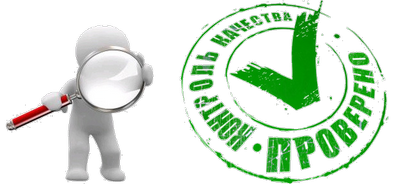 Согласно п.5 ст. 10  Федерального закона от
				30.12.2008 N 307-ФЗ "Об аудиторской
				деятельности" внешний контроль качества
				работы аудиторских организаций, проводящих обязательный аудит бухгалтерской (финансовой) отчетности организаций, указанных в части 3 статьи 5 Закона № 307-ФЗ, осуществляют СРО аудиторов в отношении своих членов, а также уполномоченный федеральный орган по контролю и надзору.

В ходе осуществления проверки контролеры должны убедиться, что объект ВККР и его аудиторы соблюдали Федеральный закон "Об аудиторской деятельности", стандарты аудиторской деятельности, кодекс профессиональной этики аудиторов, правила независимости аудиторов и аудиторских организаций. 

При этом, в ходе проверок возникают вопросы, на которые отсутствуют однозначные ответы. При этом, позиция объекта контроля может не совпадать с позицией контролеров. 

КАК ПОСТУПАТЬ В ТАКИХ СЛУЧАЯХ?
НАШЕ МНЕНИЕ – ВЫРАБАТЫВАТЬ ЕДИНЫЕ ПОДХОДЫ.
Ранее рассматриваемые вопросы
1. Порядок (форма) ведения/хранения аудиторской документации.
Учитывая положения МСА, согласно которым  аудиторская организация вправе вести аудиторскую документацию как  в бумажном, так и в электронном виде, принято решение рекомендовать аудиторским организациям 

	- самостоятельно разработать и закрепить в своих внутрифирменных документах порядок ведения аудиторской документации: вопросы ЭЦП, необходимости шифрования, архивирования и хранения документации на электронных носителях и т.п.
	- определить перечень аудиторской документации, ведение которой должно осуществляться на бумажных носителях (например, документов о независимости, письма-соглашения перед началом аудита  и письма ЛОКУ по итогам задания;  запросов и т.п.).
        
Направить настоящее мнение в Комитет по стандартизации и методологии аудиторской деятельности СРО ААС. В случае 
согласия с данной рекомендацией, разместить 
соответствующую информацию на сайте СРО ААС.
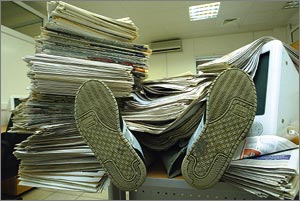 Ранее рассматриваемые вопросы
2. О подписании аудиторского заключения
Согласно МСА 700 аудиторское заключение должно быть подписано:  «Подпись аудитора ставится либо от имени аудиторской организации, либо от имени аудитора, либо от имени аудиторской организации и от имени аудитора в зависимости от требований конкретной юрисдикции» (п.64 МСА 700).  

МСА не содержат разъяснения кем именно должно быть подписано  аудиторское заключение, если оно подписывается от имени аудиторской организации. Смысл, вкладываемый в данное положение международными стандартами не в полной мере согласовывается с обычаями делового оборота, принятыми в Российской Федерации. 
Согласно международной практике подпись от имени аудиторской организации предполагает написание НАЗВАНИЯ АУДИТОРСКОЙ ОРГАНИЗАЦИИ, а не подпись ее единоличного исполнительного органа. Однако существует мнение, что фраза "подпись от имени аудиторской организации" предполагает подпись директора аудиторской организации.
Ранее рассматриваемые вопросы
2. О подписании аудиторского заключения
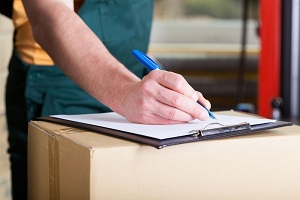 Комитет счел целесообразным:
			1) до выхода соответствующих законодательных 	требований или разъяснений рекомендовать аудиторским организациям 	закрепить в своих внутрифирменных документах кто именно имеет право подписывать аудиторское заключение от имени аудиторской организации:
- От имени аудиторской организации руководитель задания по аудиту на основании доверенности или приказа; 
- От имени аудиторской организации руководитель аудиторской организации или лицо, действующее по доверенности
- От имени аудиторской организации руководитель аудиторской организации и руководитель аудиторского задания (две подписи).
  
2) Обратиться к руководству СРО ААС с просьбой направить запрос о должных подписантах аудиторского заключения в уполномоченный федеральный орган, осуществляющий регулирование аудиторской деятельности, в функции которого входит принятие нормативных правовых актов, регулирующих аудиторскую деятельность
Ранее рассматриваемые вопросы
3. О принятии аудиторского задания в отсутствии пояснений к финансовой отчетности.
Учитывая, что на этапе принятия аудиторского задания в соответствии с положениями МСА  210 должны быть согласованы условия аудиторского задания, в т.ч. указание на применимую концепцию подготовки финансовой отчетности, на этапе принятия аудиторского задания отсутствие каких-либо элементов финансовой отчетности не являются препятствием для принятия задания. 

Если же к моменту завершения аудита выясняется, что аудируемая отчетность не соответствует согласованной применимой концепции подготовки финансовой отчетности, аудитор должен принять решение о необходимости модификации аудиторского заключения.
Вопросы, подлежащие согласованию на этапе принятия задания
МСА 210 содержит достаточно подробные указания на то, какие именно согласованные условия аудиторского задания должны быть отражены в письме-соглашении об условиях аудиторского задания и/ или  в договоре. 
А именно: 
	(a) цель и объем аудита финансовой отчетности;
	(b) обязанности аудитора;
	(c) обязанности руководства;
	(d) указание на применимую концепцию подготовки финансовой отчетности;
	(e) описание предполагаемой формы и содержания заключений и отчетов, которые должен выпустить аудитор, а также заявление о том, что могут существовать такие обстоятельства, при которых заключение или отчет аудитора могут отличаться от ожидаемого по форме и содержанию.
	МСА требуют при принятии аудиторского задания основываться на основополагающем допущении, что члены руководства организации подтверждают и осознает свою ответственность, за подготовку финансовой отчетности. В частности, МСА 580 требует от аудитора запрашивать у руководства предоставление заявлений в письменном виде, подтверждающих выполнение руководством определенных обязанностей из числа возложенных на него.
Согласование условий аудиторских заданий
ПРОБЛЕМАТИКА
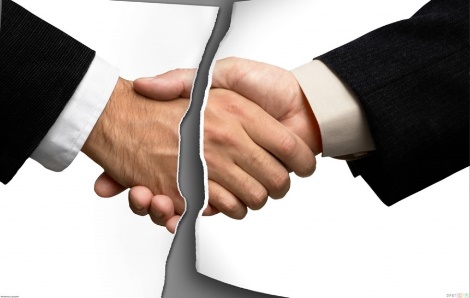 МСА 210 "Согласование условий аудиторских заданий"  устанавливает обязанности аудитора при согласовании условий аудиторского задания с руководством и/или ЛОКУ.
Для того чтобы установить, существуют ли обязательные условия для проведения аудита, аудитор должен:
(a) определить, приемлема ли та концепция подготовки финансовой отчетности, которая будет применена при подготовке финансовой отчетности;
(b) получить согласие руководства о том, что оно подтверждает и осознает свою ответственность:
(i) за подготовку финансовой отчетности в соответствии с применимой концепцией подготовки ФО;
	(ii) за такой внутренний контроль, который руководство считает необходимым для того, чтобы обеспечить подготовку финансовой отчетности, свободной от существенного искажения как по причине недобросовестных действий, так и вследствие ошибки;
	(iii) за то, чтобы обеспечить аудитора  доступом ко всей необходимой информации с неограниченной возможностью информационного взаимодействия
Согласование условий аудиторских заданий
Требования МСА:
МСА 210
A11: Аудит в соответствии с МСА проводится на основании допущения, что члены руководства организации признали и осознают тот факт, что на них возлагаются вышеописанные обязанности. Тем не менее само понятие независимого аудита требует от проводящего его аудитора, чтобы он воздерживался от принятия на себя ответственности за подготовку финансовой отчетности аудируемой организации или за соответствующую систему ее внутреннего контроля, а также чтобы у него имелись обоснованные ожидания получения всей необходимой для выполнения задания информации, поскольку руководство организации в состоянии обеспечить или предоставить такую информацию. 
A14: Если руководство не подтвердит свои обязанности или не согласится исполнить необходимые заявления в письменном виде, аудитор будет лишен возможности собрать достаточное количество надлежащих аудиторских доказательств. Принимать предложение о выполнении аудита в таких обстоятельствах было бы неправильным, за исключением случаев, когда от аудитора требуют поступить таким образом соответствующий закон или нормативный акт. В случаях, когда от аудитора требуется принять предложение о выполнении аудита, у него может возникнуть необходимость пояснить руководству всю важность этих вопросов и их значение для подготовки аудиторского заключения.
Согласование условий аудиторских заданий
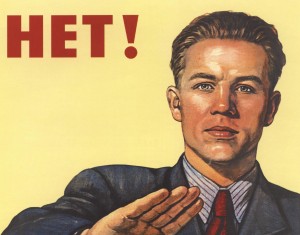 Однако, зачастую в практике встречается ситуация, когда заказчиком 
аудита является не руководство аудируемого лица, или руководство, 
не участвующее в подготовке финансовой отчетности за 
аудируемый период. Например:  
Заказчик аудита – собственник организации (не ЛОКУ);
Новое руководство заказывает аудит прошлых периодов, в подготовке отчетности за которые оно не участвовало;
Заказчик аудита – конкурсный или арбитражный управляющий.
	В подобных случаях может возникнуть ситуация, при которой основополагающее допущение, что члены руководства организации признали и осознают тот факт, что на них возлагаются обязанности о принятии на себя ответственности за подготовку финансовой отчетности не может быть применено. 
Как поступать в ситуациях, когда такое согласие не может быть получено?
Согласование условий аудиторских заданий
БАНКРОТСТВО.
Закон об аудиторской деятельности устанавливает пороговые значения выручки или активов баланса, при превышении которых аудит бухгалтерской (финансовой) отчетности для организаций обязателен. Согласно позиции ВС РФ такое требование распространяется и на организации, находящиеся в процессе банкротства. Если указанные пороговые значения превышены, аудит для должника обязателен. 

ПРОБЛЕМЫ:

Конкурсный управляющий не принимает на себя ответственность за подготовку ФО за предыдущие периоды
Принцип непрерывности деятельности не соблюдается
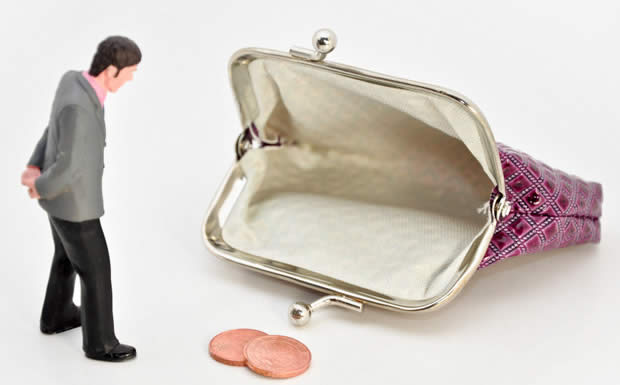 Согласование условий аудиторских заданий
БАНКРОТСТВО.
Если в соответствии с законодательством Российской Федерации ведение бухгалтерского учета и составление финансовой (бухгалтерской) отчетности должника подлежат обязательному аудиту, анализ финансового состояния проводится на основании документов бухгалтерского учета и финансовой (бухгалтерской) отчетности должника, достоверность которых подтверждена аудитором.
При отсутствии документов бухгалтерского учета и финансовой (бухгалтерской) отчетности должника, достоверность которых подтверждена аудитором, в том числе в связи с неисполнением должником обязанности по проведению обязательного аудита, временный управляющий для проведения анализа финансового состояния должника привлекает аудитора, оплата услуг которого осуществляется за счет средств должника.

ст. 70, Федеральный закон от 26.10.2002 N 127-ФЗ
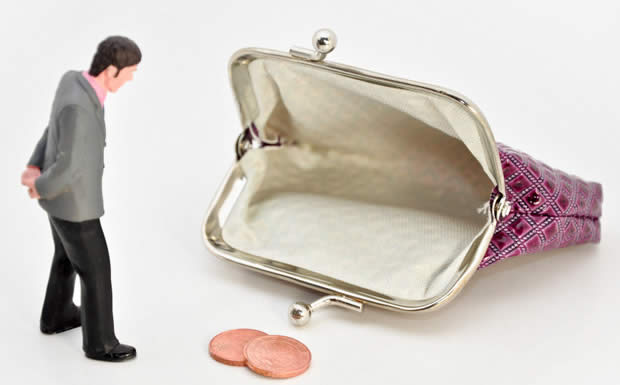 Непрерывность деятельности
Вопросы модификации аудиторского заключения при наличии событий или условий, которые в отдельности или в совокупности могут вызвать значительные сомнения в способности организации продолжать непрерывно свою деятельность.
МСА 570 "Непрерывность деятельности"

При ведении бухгалтерского учета на основе принципа непрерывности деятельности ФО составляется исходя из допущения о том, что организация осуществляет непрерывно свою деятельность и будет продолжать осуществлять свою деятельность в обозримом будущем.
Цель аудитора состоит в том, чтобы:
	- получить достаточные надлежащие аудиторские доказательства и сделать вывод в отношении правомерности применения руководством принципа непрерывности деятельности, используемого при подготовке ФО;
	- сделать на основании полученных аудиторских доказательств вывод о том, имеется ли существенная неопределенность в связи с событиями или условиями, которые могут вызвать значительные сомнения в способности организации продолжать непрерывно свою деятельность;
	- выпустить заключение.
Непрерывность деятельности
Вопросы модификации аудиторского заключения при наличии событий или условий, которые в отдельности или в совокупности могут вызвать значительные сомнения в способности организации продолжать непрерывно свою деятельность.
Примеры событий или условий, которые в отдельности или в совокупности могут вызвать значительные сомнения в способности организации продолжать непрерывно свою деятельность. Этот перечень не является исчерпывающим, а наличие одного или нескольких из перечисленных признаков не всегда означает, что имеет место существенная неопределенность.
События или условия финансового характера:
стоимость чистых активов является отрицательной величиной или меньше величины уставного капитала;
… наличие кредитов или займов с истекающим фиксированным сроком погашения в отсутствие каких-либо реалистичных перспектив продления их срока или их погашения или чрезмерное использование краткосрочных кредитов или займов для финансирования долгосрочных активов;…
наличие неблагоприятных для организации основных финансовых показателей и т.д.
Непрерывность деятельности
Вопросы модификации аудиторского заключения при наличии событий или условий, которые в отдельности или в совокупности могут вызвать значительные сомнения в способности организации продолжать непрерывно свою деятельность.
В Приложении к стандарту 570 , представлен образец аудиторского заключения, выпускаемого в случае, когда аудитор получил достаточные надлежащие аудиторские доказательства в отношении правомерности применения руководством принципа непрерывности деятельности, используемого в бухгалтерском учете, но имеет место существенная неопределенность, при этом раскрытая в финансовой отчетности информация является адекватной:

Существенная неопределенность в отношении непрерывности деятельности
	Мы обращаем внимание на Примечание 6 к финансовой отчетности, в котором указано, что Организация понесла чистый убыток в сумме ZZZ в течение года, закончившегося 31 декабря 20X1 года, и на эту дату текущие обязательства Организации превысили общую сумму ее активов на YYY.  Как отмечается в Примечании 6, данные события или условия, наряду с другими вопросами, изложенными в Примечании 6, указывают на наличие существенной неопределенности, которая может вызвать значительные сомнения в способности Организации продолжать непрерывно свою деятельность. Мы не выражаем модифицированного мнения в связи с этим вопросом.
Непрерывность деятельности
Вопросы модификации аудиторского заключения при наличии событий или условий, которые в отдельности или в совокупности могут вызвать значительные сомнения в способности организации продолжать непрерывно свою деятельность.
В Примерах, приведенных в Приложении к настоящему стандарту, также представлены образцы аудиторских заключений, содержащих мнение с оговоркой и отрицательное мнение соответственно, которые выпускаются в случае, когда аудитор получил достаточные надлежащие аудиторские доказательства в отношении правомерности применения руководством принципа непрерывности деятельности, используемого в бухгалтерском учете, но в финансовой отчетности не раскрыта адекватная информация о наличии существенной неопределенности.


В ситуациях, когда имеется много факторов неопределенности, являющихся значительными для финансовой отчетности в целом, аудитор может счесть целесообразным в исключительно редких случаях отказаться от выражения мнения вместо включения в аудиторское заключение заявлений в соответствии с требованиями пункта 22.
Непрерывность деятельности
Вопросы модификации аудиторского заключения при наличии событий или условий, которые в отдельности или в совокупности могут вызвать значительные сомнения в способности организации продолжать непрерывно свою деятельность.
Мнение с оговоркой
Мы провели аудит финансовой отчетности организации ABC ("Организация"), состоящей из … 
…
По нашему мнению, за исключением неполного раскрытия информации, указанного в разделе "Основание для выражения мнения с оговоркой" нашего заключения, прилагаемая финансовая отчетность отражает достоверно во всех существенных аспектах (или дает правдивое и достоверное представление) финансовое положение (или о финансовом положении) Организации по состоянию на 31 декабря 20X1 года, а также ее финансовые результаты (или финансовых результатах) и движение (или движении) денежных средств за год, закончившийся на указанную дату, в соответствии с Международными стандартами финансовой отчетности (МСФО).
Основание для выражения мнения с оговоркой
Как указано в Примечании YY, срок действия соглашений о привлечении Организацией финансирования истекает и сумма задолженности подлежит погашению 19 марта 20X2 года. Организации не удалось договориться о пересмотре условий или получить замещающее финансирование. Эта ситуация указывает на наличие существенной неопределенности, которая может вызвать значительные сомнения в способности Организации продолжать непрерывно свою деятельность. Информация по этому вопросу, раскрытая в финансовой отчетности, не является адекватной.
Непрерывность деятельности
Вопросы модификации аудиторского заключения при наличии событий или условий, которые в отдельности или в совокупности могут вызвать значительные сомнения в способности организации продолжать непрерывно свою деятельность.
Отрицательное мнение
Мы провели аудит финансовой отчетности организации ABC ("Организация"), состоящей из … 
По нашему мнению, вследствие невключения информации, указанной в разделе "Основание для выражения отрицательного мнения" нашего заключения, прилагаемая финансовая отчетность не отражает достоверно во всех существенных аспектах финансовое положение Организации по состоянию на 31 декабря 20X1 года, а также ее финансовые результаты и движение денежных средств за год, закончившийся на указанную дату, в соответствии с Международными стандартами финансовой отчетности (МСФО).

Основание для выражения отрицательного мнения
Срок действия соглашений о привлечении Организацией финансирования истек, и сумма задолженности подлежала погашению 31 декабря 20X1 года. Организации не удалось договориться о пересмотре условий или получить замещающее финансирование, и она рассматривает вопрос об инициировании процедуры банкротства. Эта ситуация указывает на наличие существенной неопределенности, которая может вызвать значительные сомнения в способности Организации продолжать непрерывно свою деятельность. Информация о данном факте, раскрытая в финансовой отчетности, не является адекватной.
Порядок раскрытия в отчетности и АЗ конечного бенефициара аудируемой организации
ПРОБЛЕМАТИКА
Может ли (должен ли)  аудитор требовать от аудируемой организации обязательного раскрытия в отчетности информации о конечном бенефициаре и требуется ли модификация АЗ, если такая информация отсутствует
Законодательство:
Статья 6.1. Федерального закона от 07.08.2001 N 115-ФЗ 
п.7 Информация о бенефициарных владельцах юридического лица раскрывается в его отчетности в случаях и порядке, которые предусмотрены законодательством Российской Федерации.
п.8. Для целей настоящей статьи под бенефициарным владельцем понимается физическое лицо, которое в конечном счете прямо или косвенно (через третьих лиц) владеет (имеет преобладающее участие более 25 процентов в капитале) юридическим лицом либо имеет возможность контролировать его действия.
ПБУ 11/2008 Организация, составляющая бухгалтерскую отчетность, раскрывает информацию о связанных сторонах в случаях, когда:
такая организация контролируется или на нее оказывается значительное влияние юридическим и (или) физическим лицом;
такая организация контролирует или оказывает значительное влияние на юридическое лицо;
такая организация и юридическое лицо контролируются или на них оказывается значительное влияние (непосредственно или через третьи юридические лица) одним и тем же юридическим и (или) одним и тем же физическим лицом (одной и той же группой лиц).
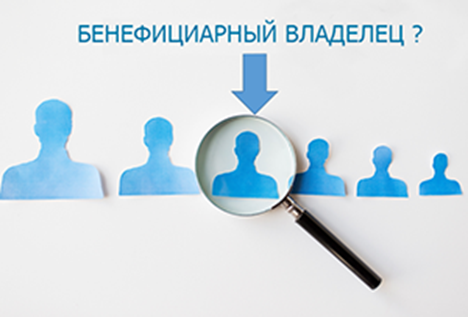 Спасибо за внимание!